Longest increasing subsequences in sliding windows
Michael H. Albert, Alexander Golynski, Angele M. Hamel,
 Alejandro Lopez-Ortiz, S. Srinivasa Rao, Mohammad Ali Safari
Theoretical Computer Science 321 (2004) 405–414
Presenter: Wen-Yu Chang
Date: Nov. 12, 2024
Abstract
2
Robinson–Schensted–Knuth Algorithm
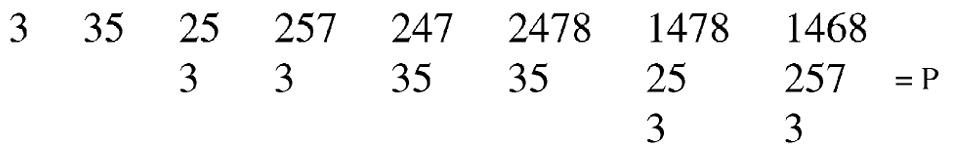 3
Row towers
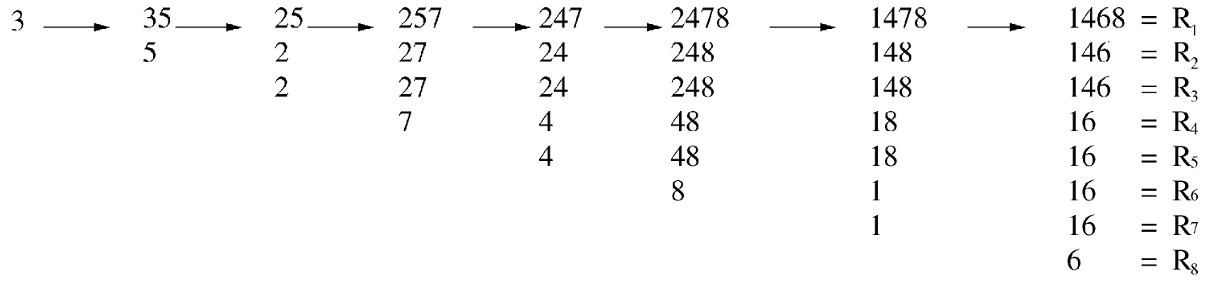 4
Algorithm
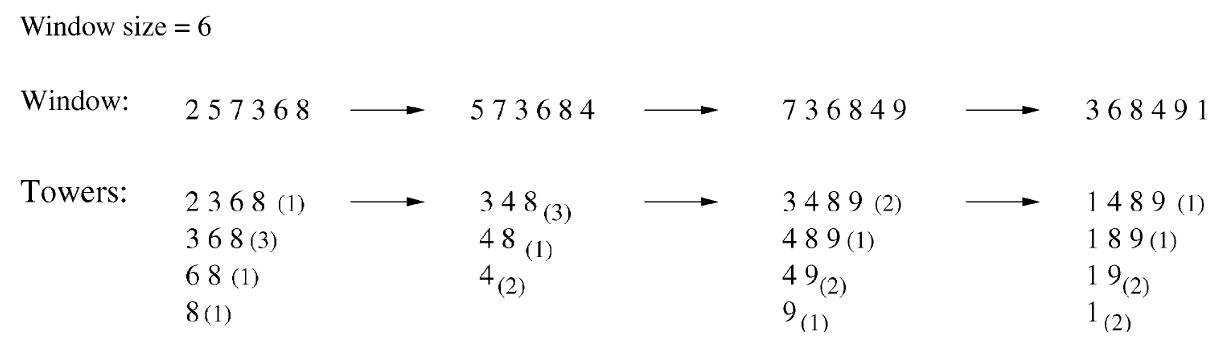 5
Time Complexity
6
[Speaker Notes: li is the length of the longest increasing sequence in window i]